BD-9217 VAM Social Media posts
VAM TWITTER Posts
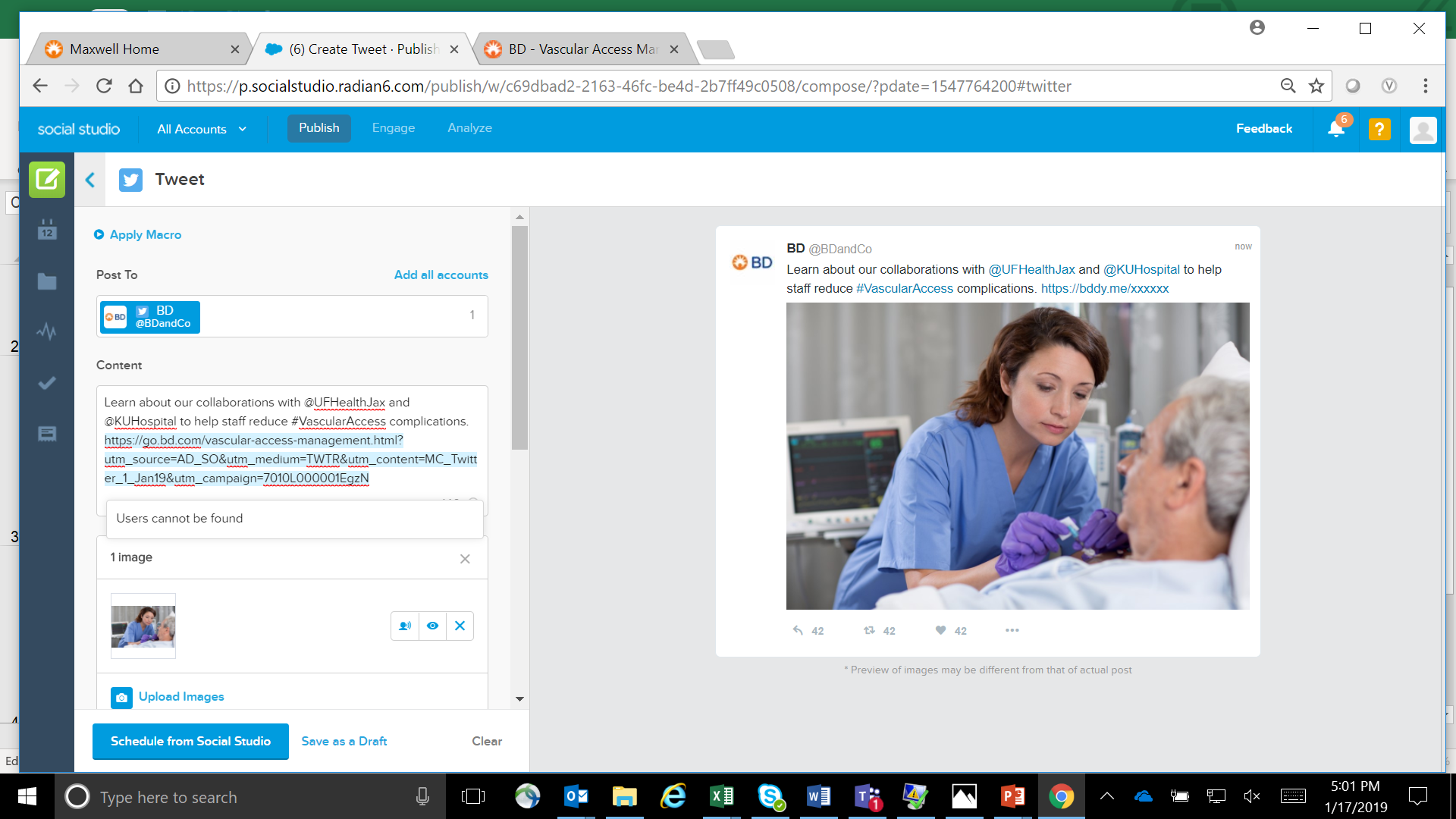 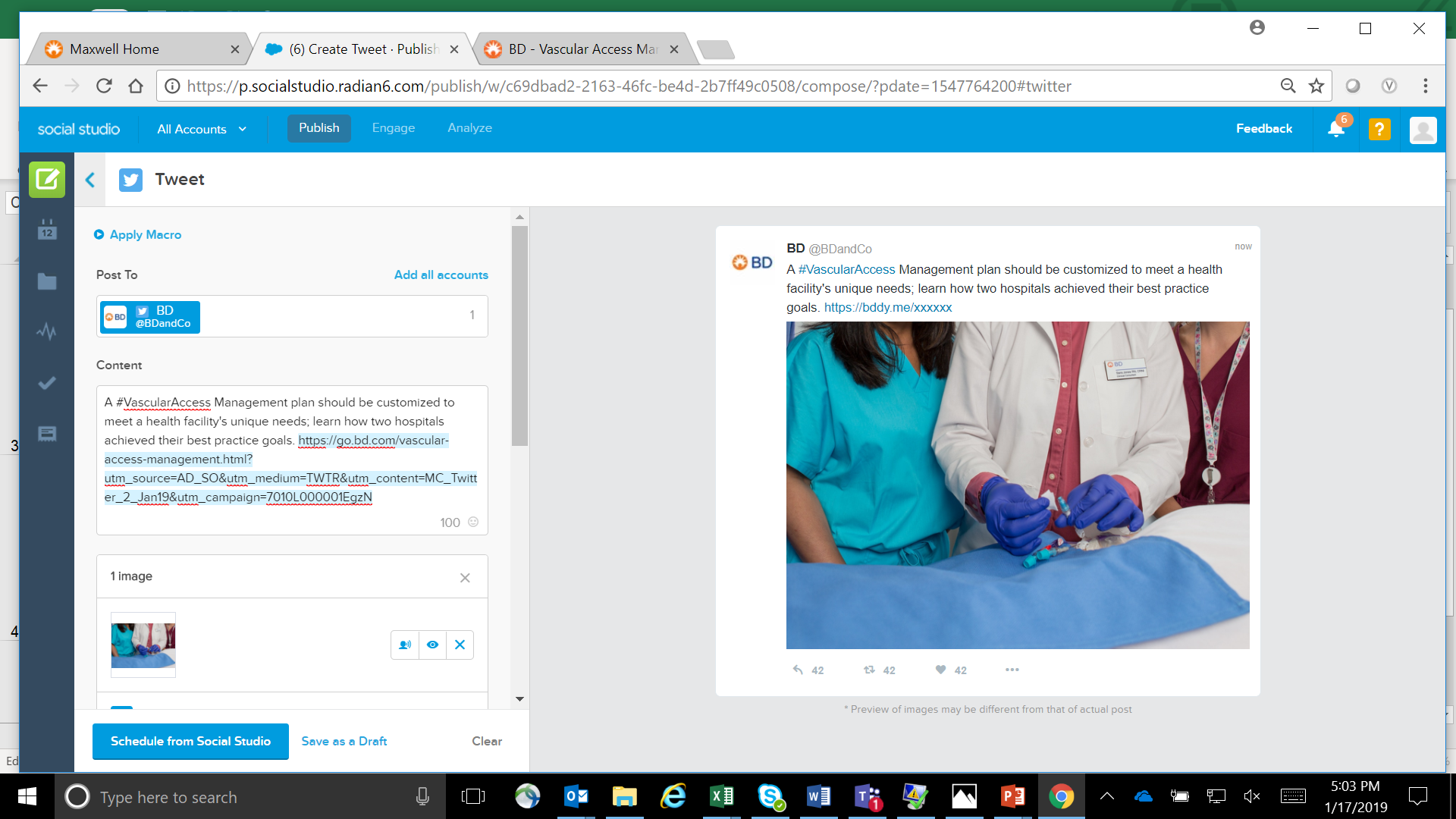 VAM LinkedIn Posts (BD internal)
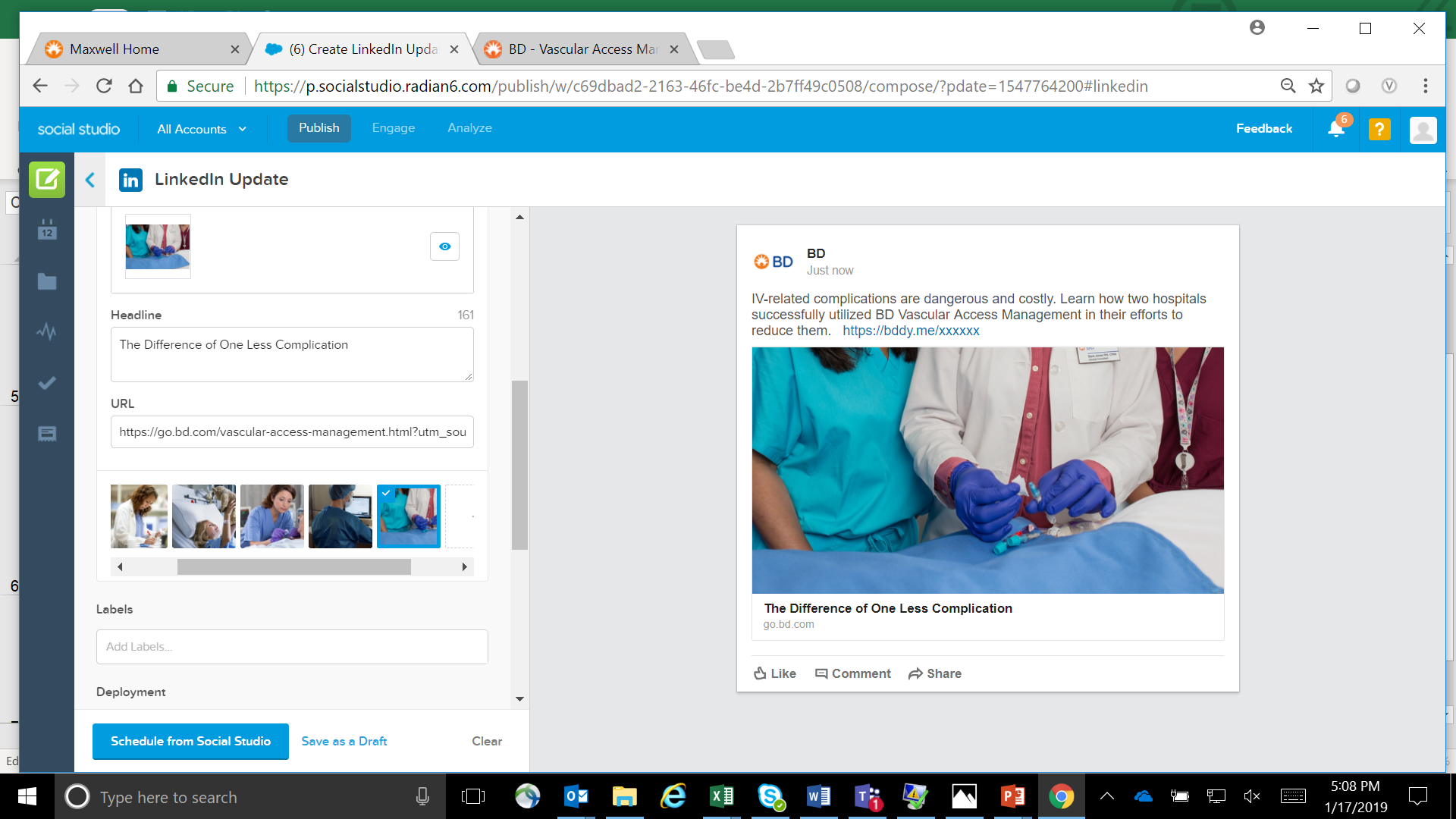 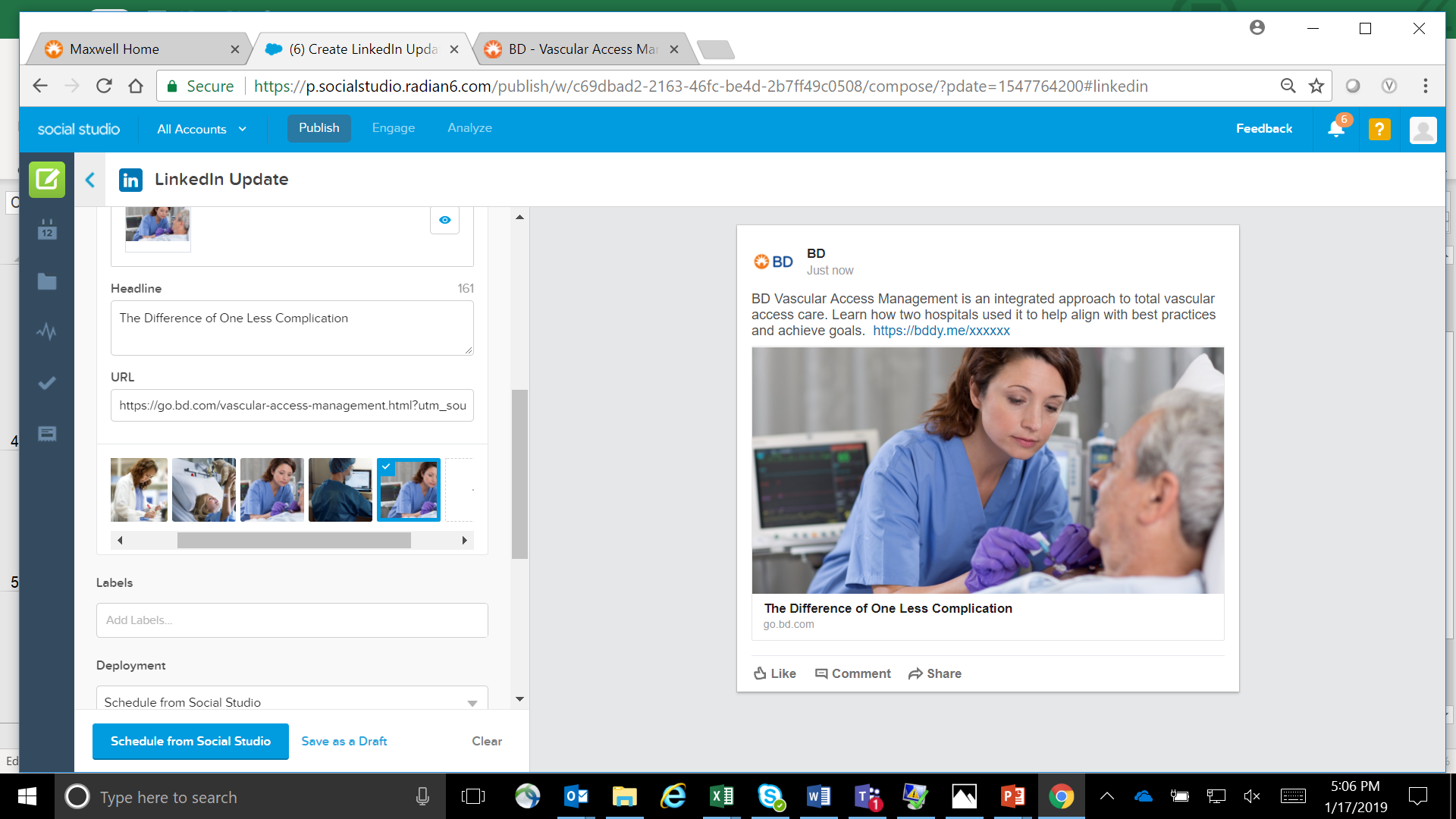 VAM LinkedIn Posts (SPONSORED external)
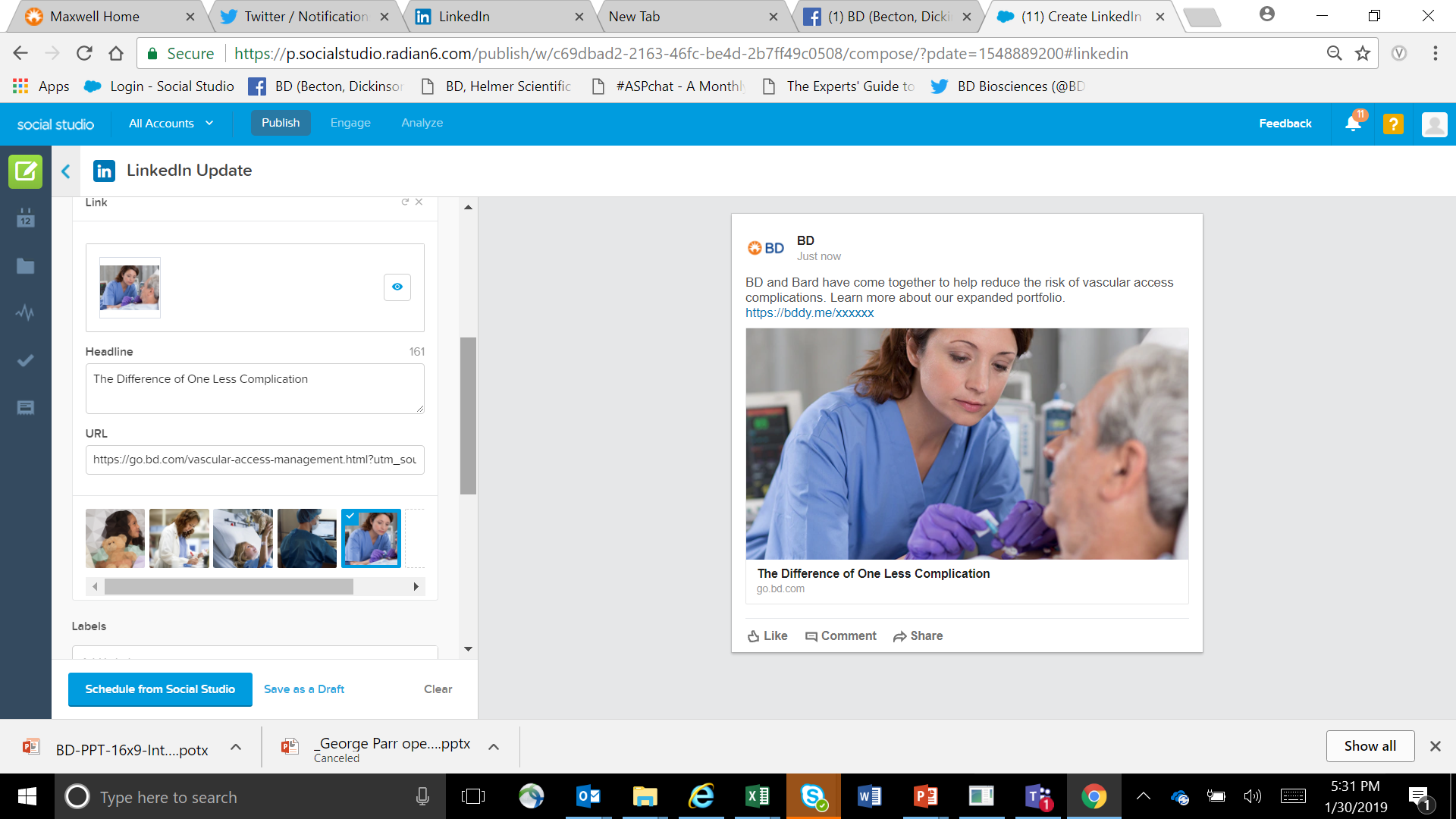 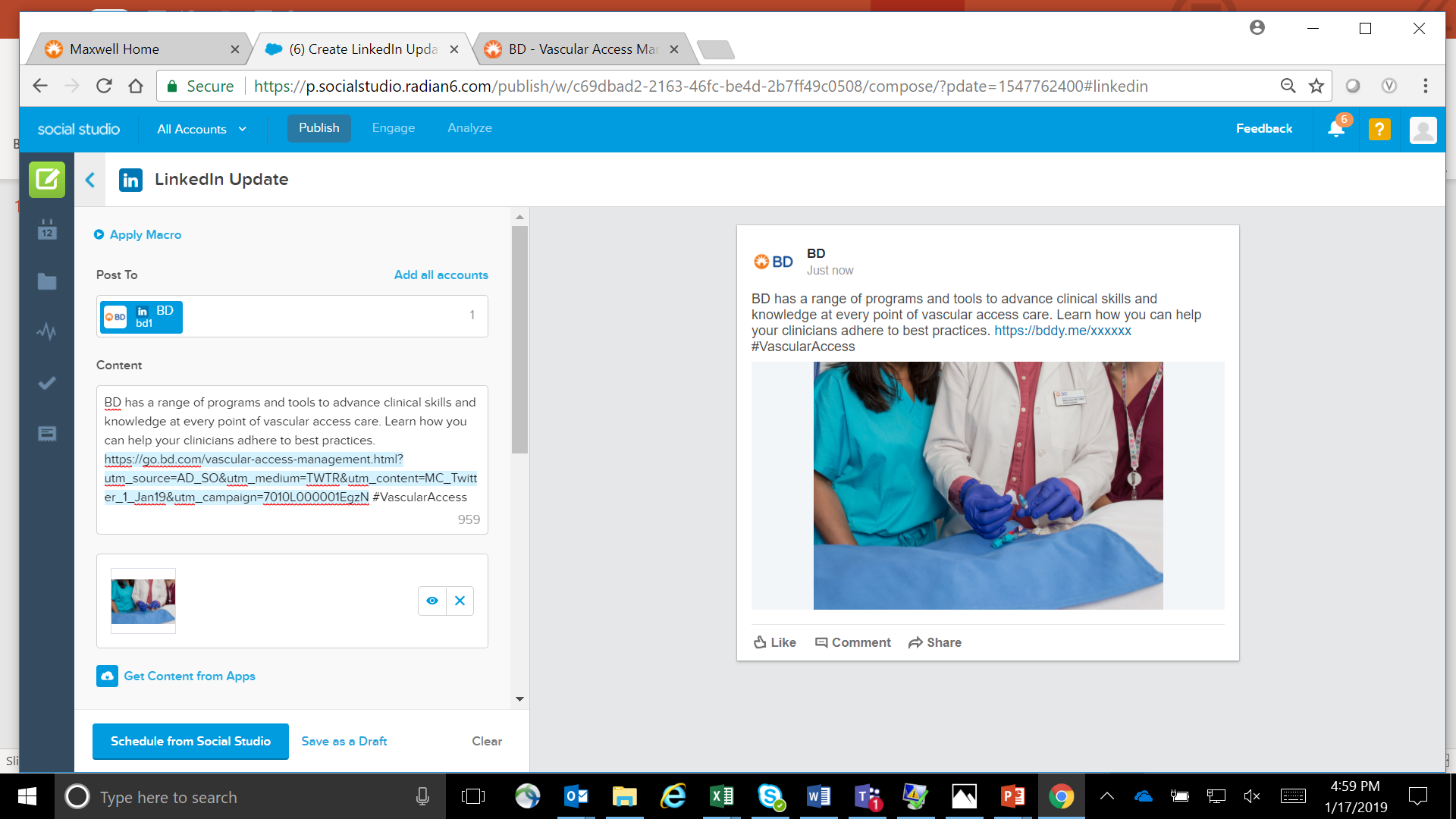